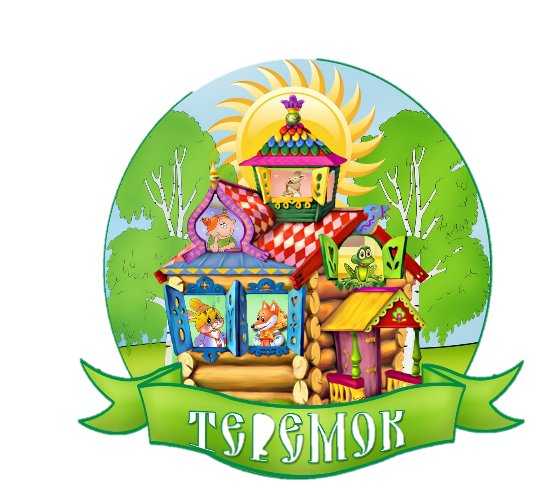 Муниципальное автономное дошкольное образовательное учреждение «Детский сад №2» Камышловского городского округа
Отчёт по деятельности в рамках проекта «Старт в будущее». 
«Лего-технология как инновация в ДОУ»
Камышлов
2021
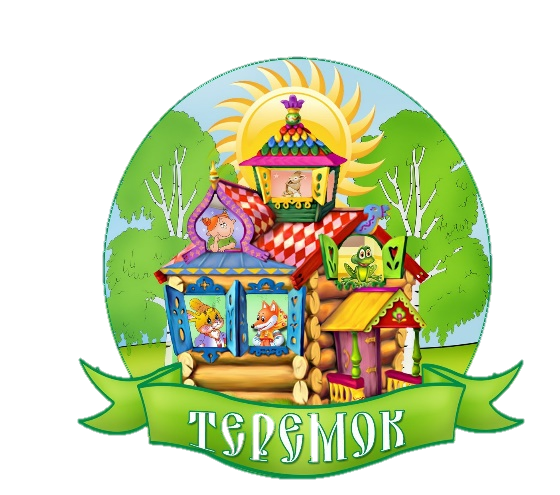 Муниципальное автономное дошкольное образовательное учреждение «Детский сад №2» Камышловского городского округа
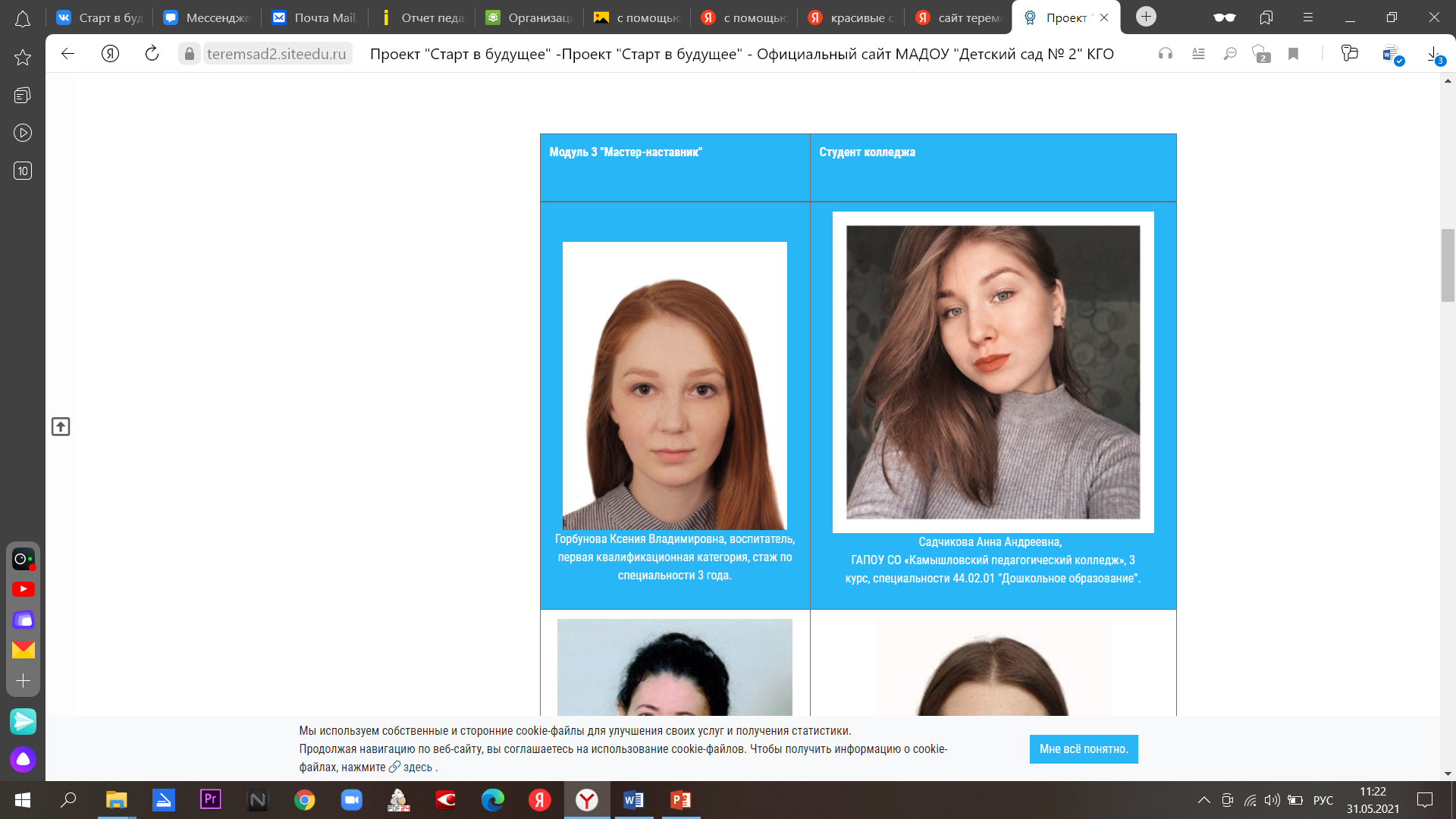 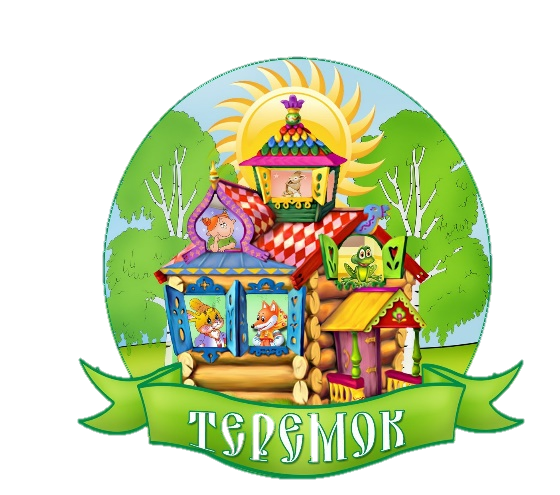 Технология ЛЕГО-конструирования
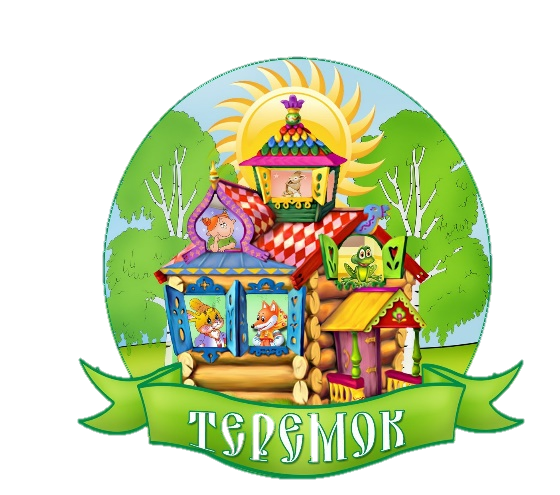 Муниципальное автономное дошкольное образовательное учреждение «Детский сад №2» Камышловского городского округа
Цель – использование технологии ЛЕГО- конструирования в интеллектуальном развитии дошкольников в рамках регионального проекта «Старт в будущее».
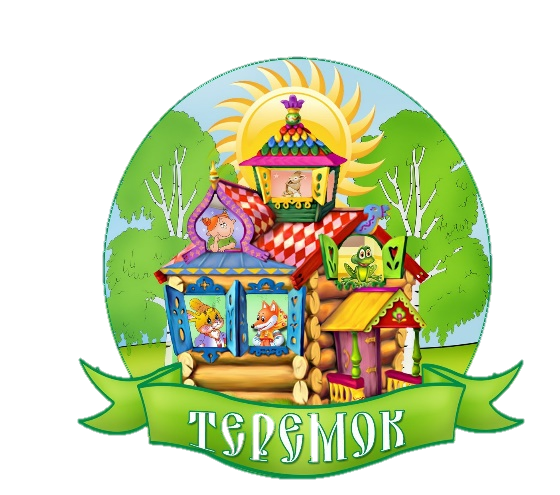 Муниципальное автономное дошкольное образовательное учреждение «Детский сад №2» Камышловского городского округа
Практическая часть
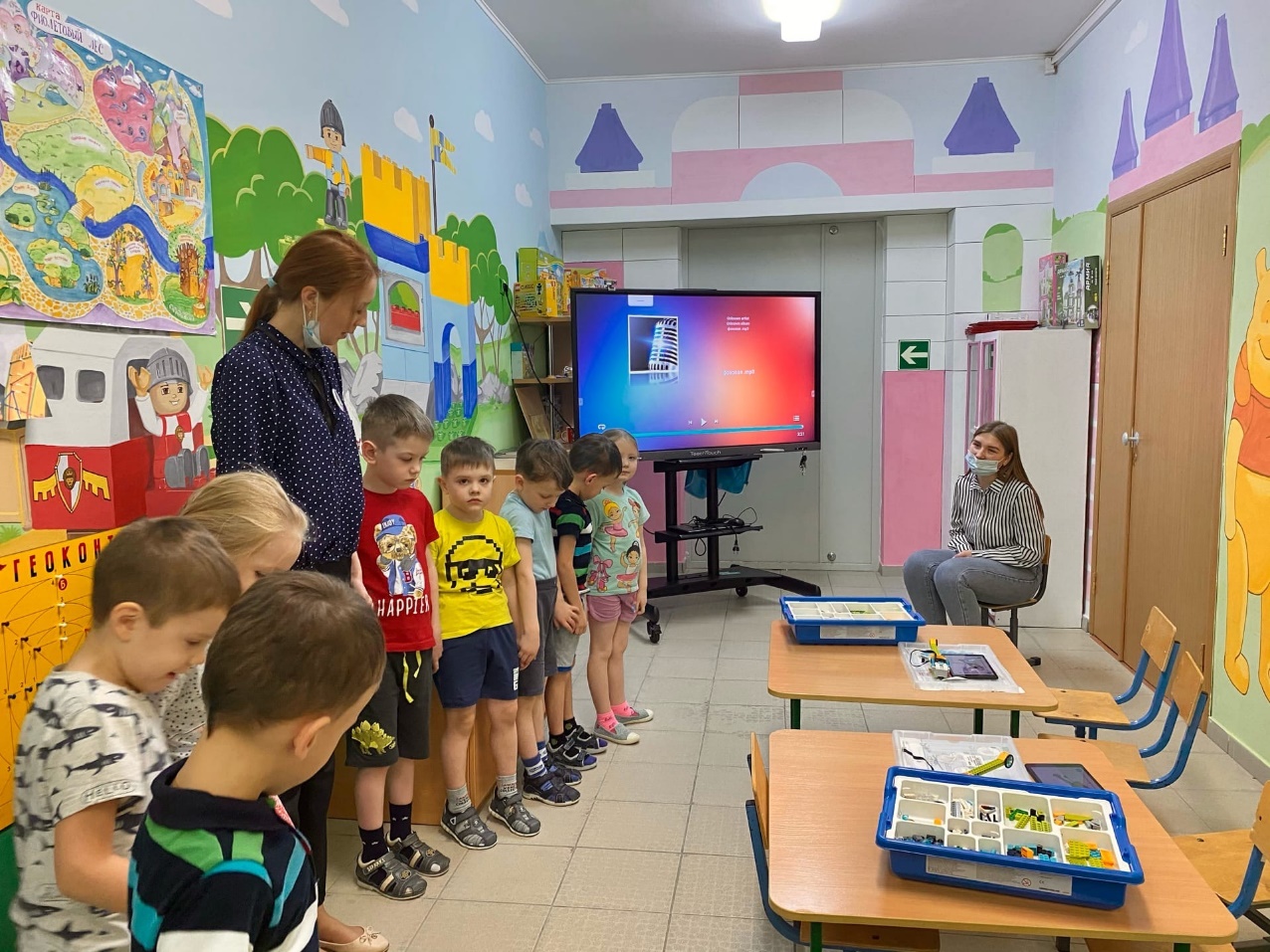 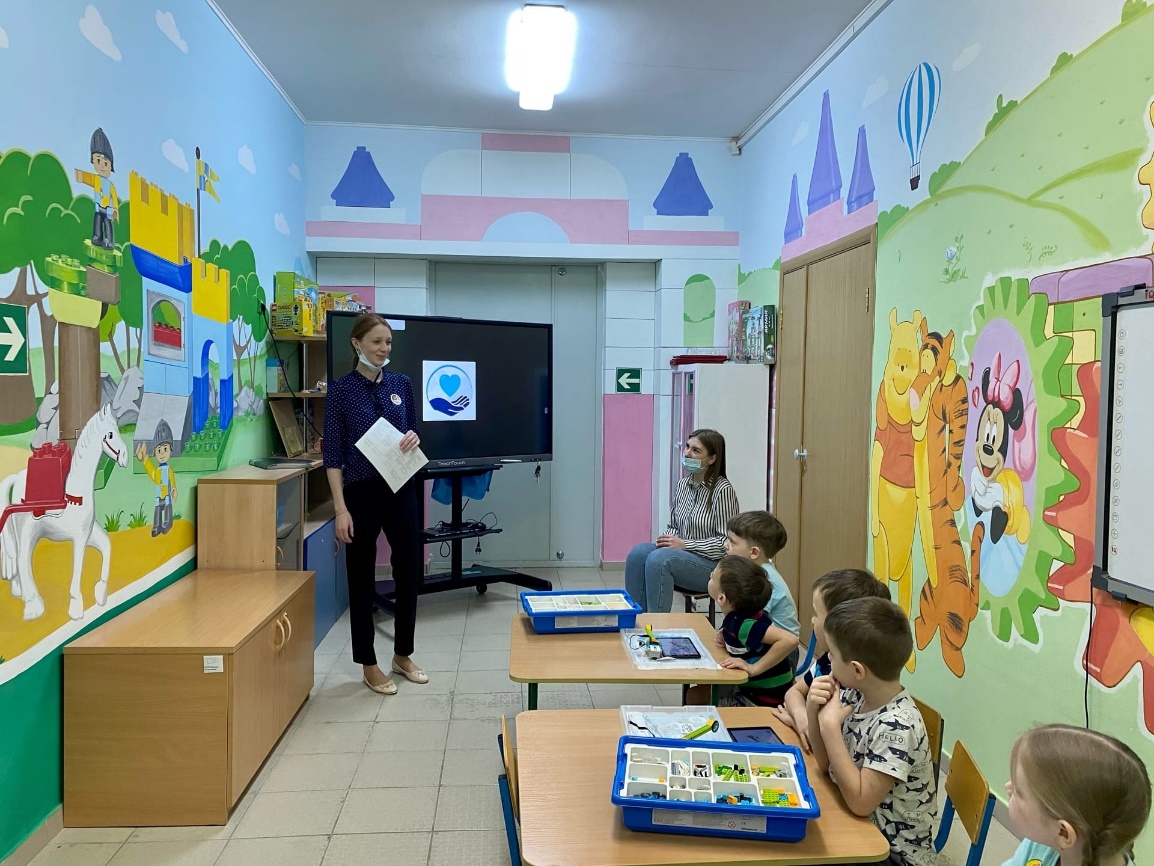 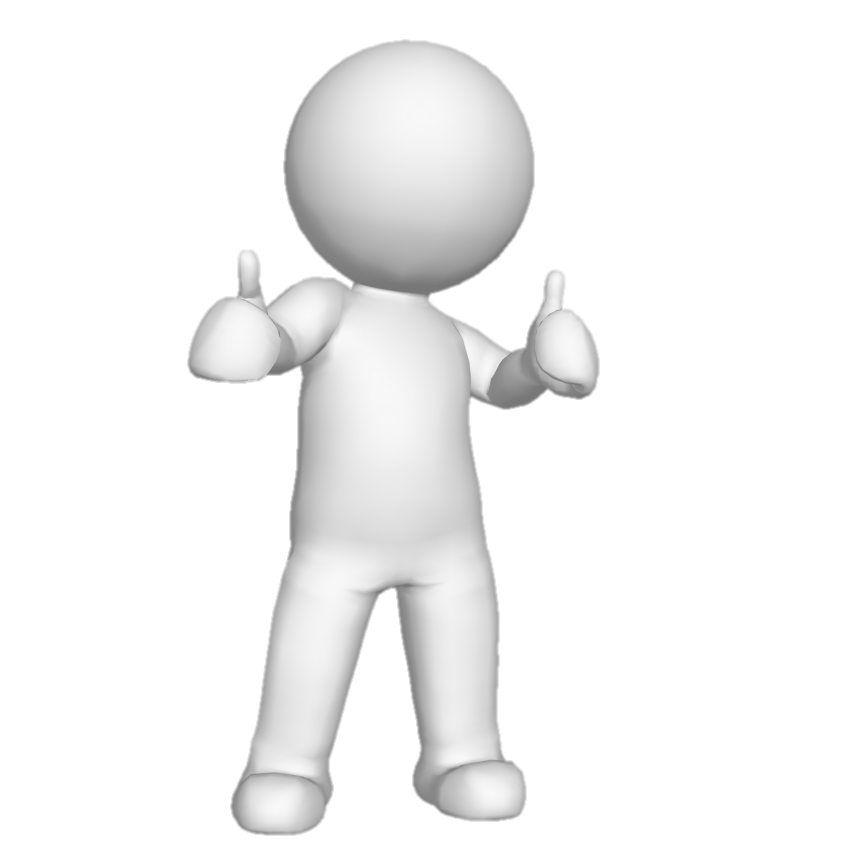 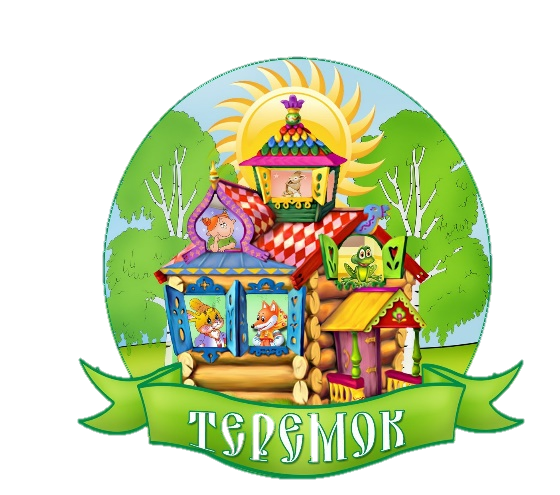 Муниципальное автономное дошкольное образовательное учреждение «Детский сад №2» Камышловского городского округа
Практическая часть
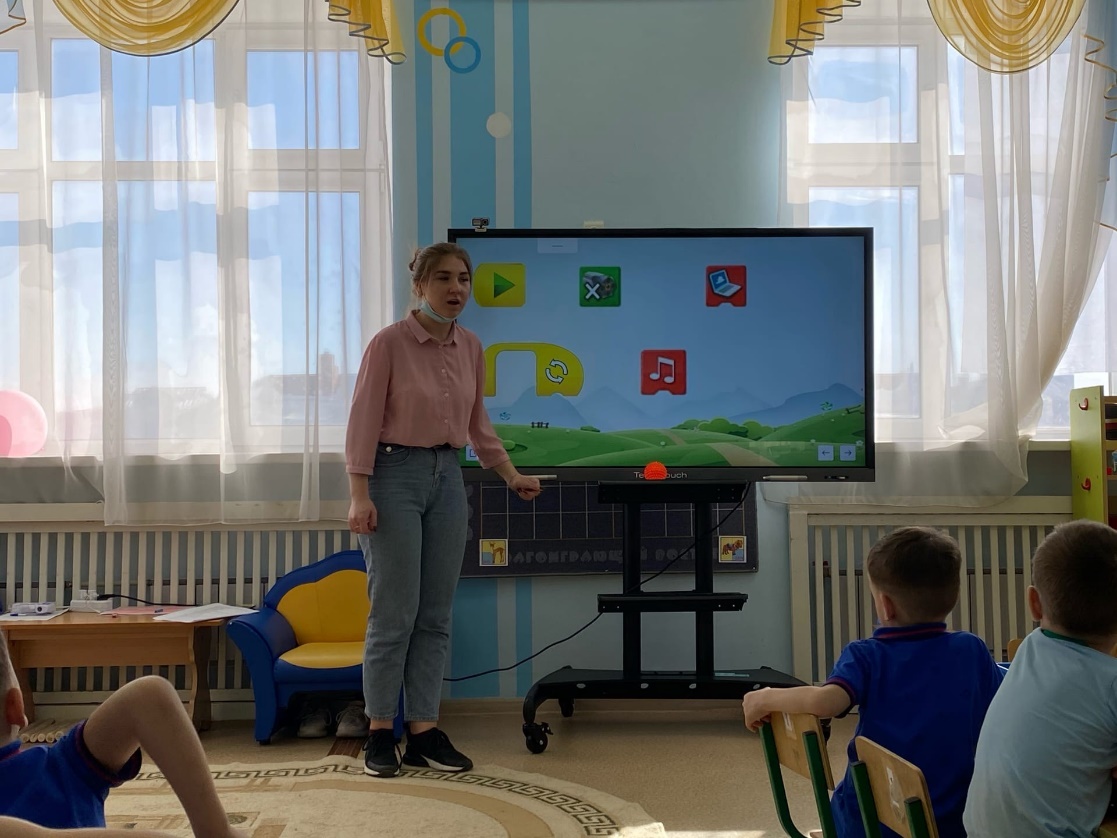 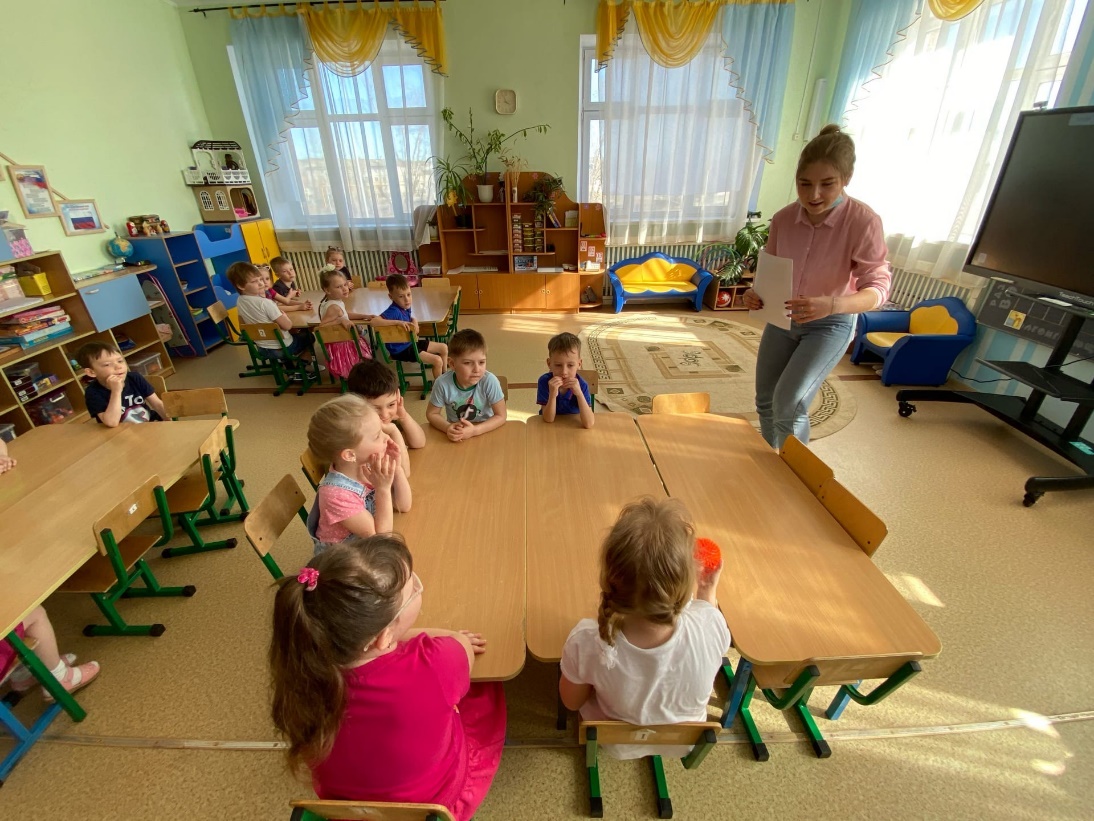 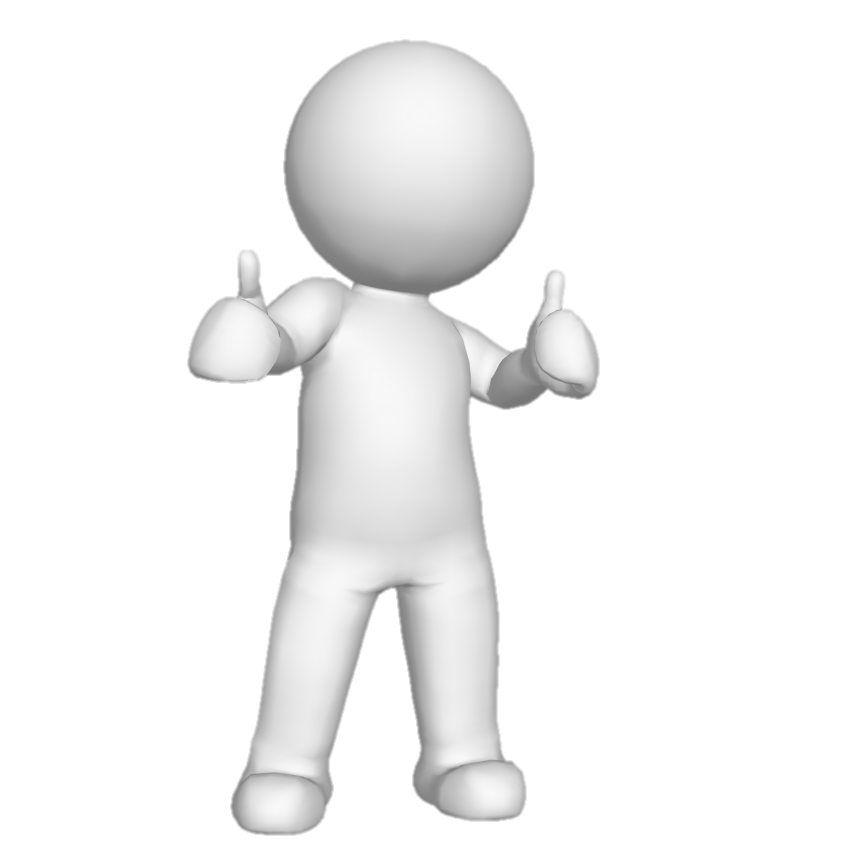